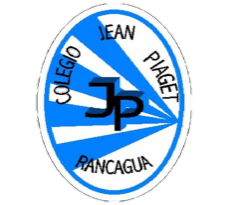 Colegio Jean Piaget
Mi escuela, un lugar para aprender y crecer en un ambiente saludable
PLANIFICACIÓN  CLASES VIRTUALESSEMANA N°35FECHA :23/11/2020
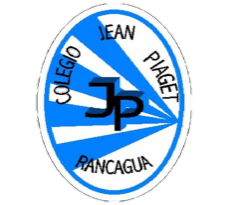 Reglas clases virtuales
Cuando inicies sesión debes mantener la cámara encendida.
Debes mantener el micrófono apagado y sólo activarlo cuando respondas a la lista, te hagan alguna pregunta o tengas alguna duda. 
Preséntate con vestimenta adecuada para la clase.
Presentarse con los materiales necesarios para la clase.
El chat es sólo para escribir alguna pregunta o duda que tengas.
No consumas alimentos mientras estés en clases
Importante:
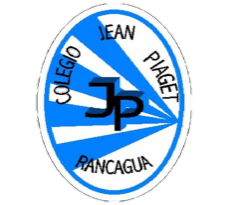 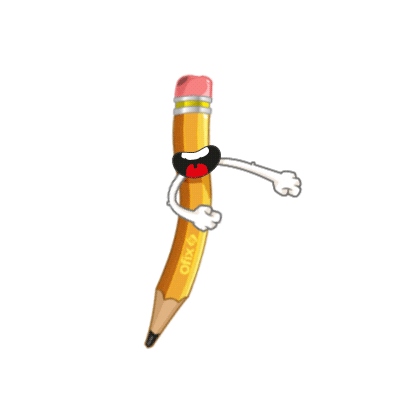 Cuándo esté la animación de un lápiz, significa que debes escribir en tu cuaderno
Cuándo esté esta animación de un niño con su amigo, significa que debes realizar los ejercicios de la guía.
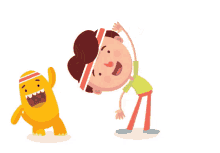 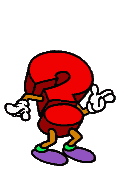 Cuándo esté esta animación de un signo de pregunta, significa que debes pensar y analizar, sin escribir en tu cuaderno. Responder de forma oral.
InicioActivación Conocimientos Previos
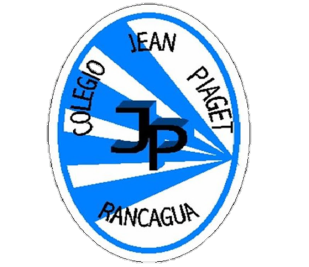 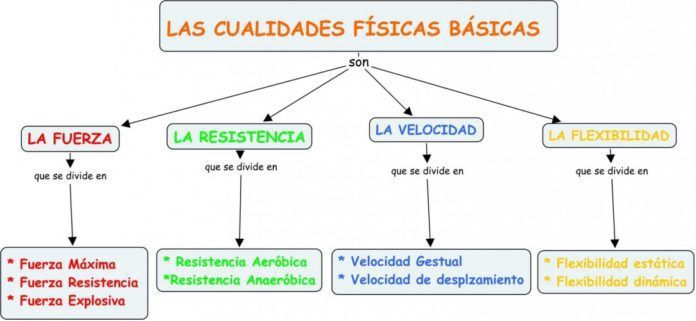 Desarrollo de la clase
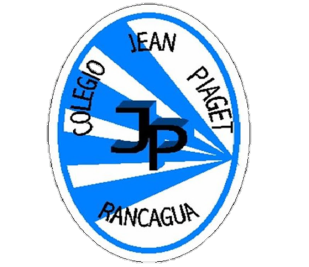 Desarrollo de la clase
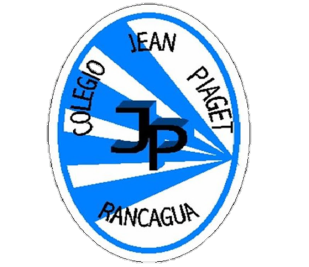 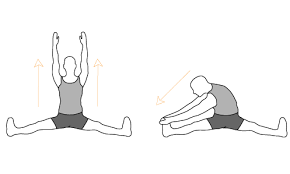 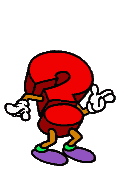 Desarrollo de la clase
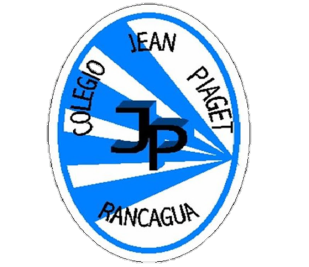 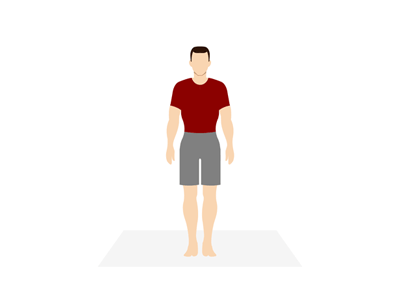 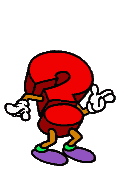 Desarrollo de la clase
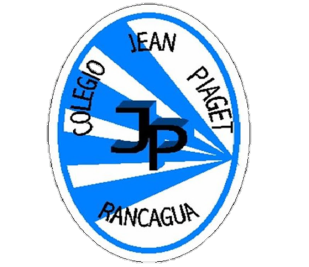 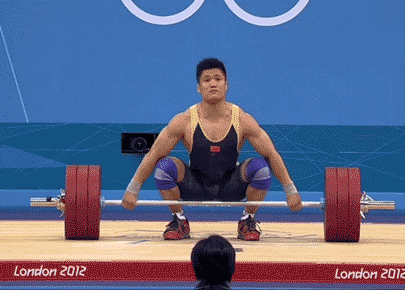 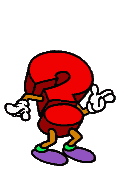 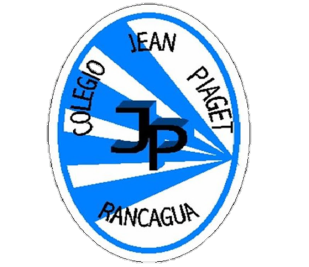 Desarrollo
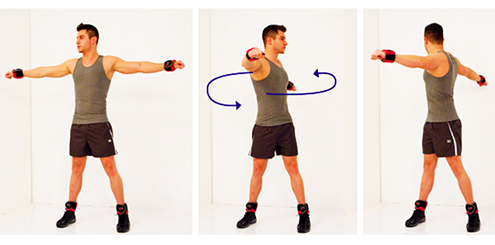 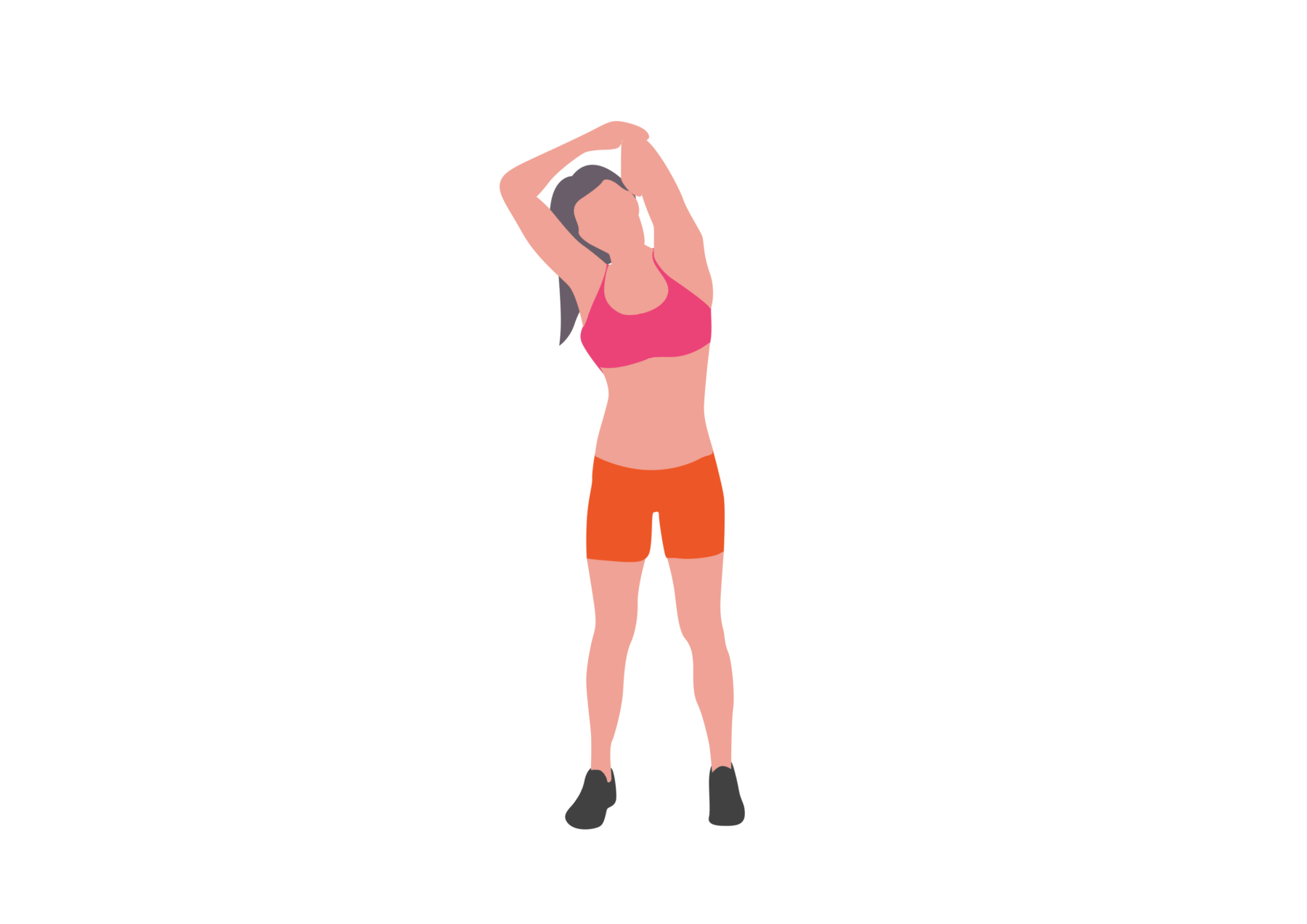 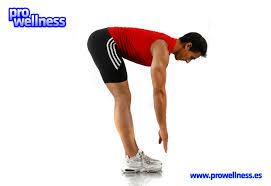 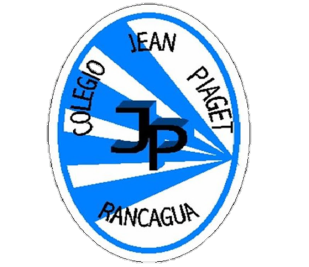 Desarrollo
Indicador de Evaluación:Ejecutan alguna prueba para valorar el nivel personal de desarrollo de las cualidades físicas, procurando superar sus marcas personales por medio del entrenamiento.
Jumping Jacks
¿Cómo se realizan los jumping Jacks?
Observemos el siguiente video que demuestra como realizar un jumping jacks.
https://www.youtube.com/watch?v=QBqwvDdw7dQ

Nivel Estudiante: 3 series de 20 segundos 
con descansos de 40 segundos.
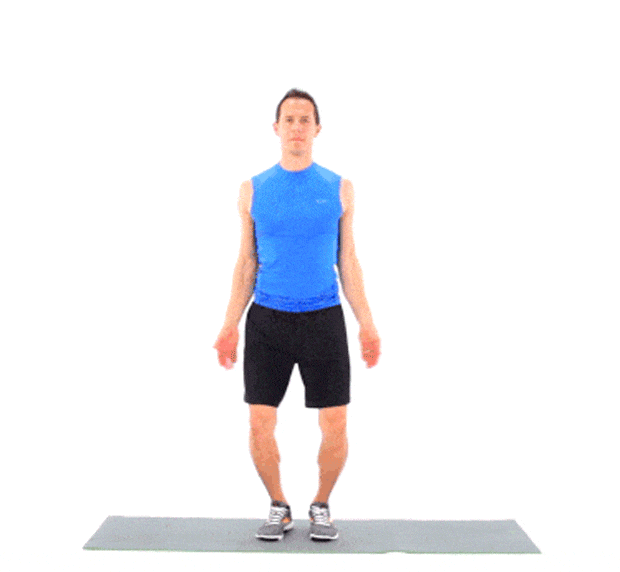 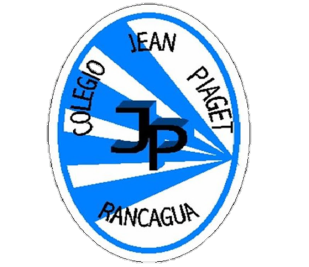 Desarrollo
Indicador de Evaluación:Ejecutan alguna prueba para valorar el nivel personal de desarrollo de las cualidades físicas, procurando superar sus marcas personales por medio del entrenamiento.
Mountain Climber o Escalador 
¿Cómo se realizan los jumping Jacks?
Observemos el siguiente video que demuestra como realizar un Mountain Climber o Escalador. https://www.youtube.com/watch?v=lD_gfTofg4A 

Nivel Estudiante: 3 series de 20 segundos 
con descansos de 40 segundos.
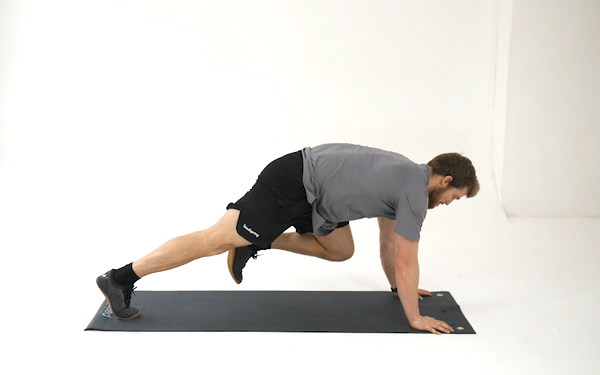 Final  de la clase
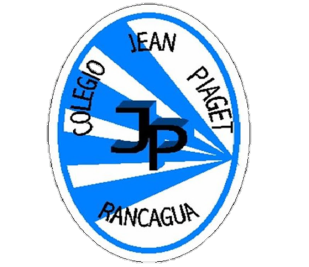 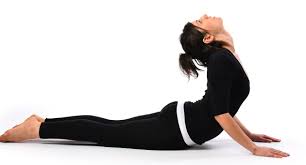 Final  de la clase
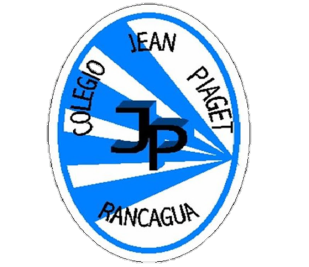 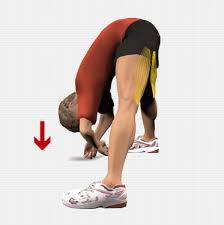 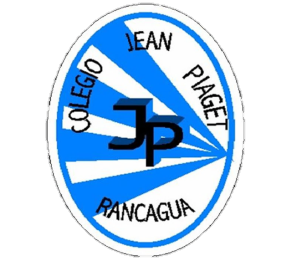 CIERRE
TICKET DE SALIDA 6° básico 
ASIGNATURA Educación Física 
SEMANA 35
Ticket de salida semana 35

https://docs.google.com/forms/d/e/1FAIpQLSeoX9BxL0mbJU5ahV9CEbdvYkn85fWCfNvA-vqllezpPh9o6w/viewform
Enviar fotografía de este ticket de salida al: 
Correo: marcos.lucero@colegio-jeanpiaget.cl
Celular:+56964515300